California – Regenerative Grazing
Slide Source: 
Allen Williams
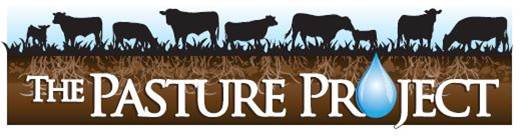